Macroeconomics
Wilhelmshaven
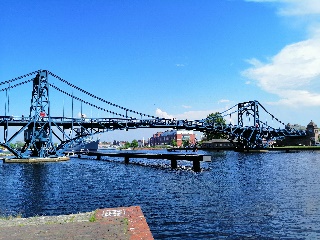 This lecture will be recorded and 
Subsequently uploaded in the 
world-wide-web
Prof. Dr. Bernhard Köster
Jade-Hochschule Wilhelmshaven
http://www.bernhardkoester.de/vorlesungen/inhalt.html
Money
Properties of goods in order to have the character of money:

Scarcity

Divisibility

Equality

Storability

Transferability
Functions of money
In a modern economy, we define money as a good, which fullfills the followining functions:


Medium of exchange and payment method

Store of value

Unit of account
Medium of exchange and payment method
Money simplifies the process of exchange, since suppliers and demanders do not meet physically in order to echange goods.

Money reduces transactions costs


Money simplifies the division of labour in the production process
Store of value
Time difference between income and expenditure


Shifting consumption plans into the future


Money is in competition with other assets (i.e. stocks, bonds, …) but in general money has the higher degree of liquidity
Unit of account
Standardization of general valuation 


Possibility to express with relative prices the exchange ratio between real goods.

Money is the basis of the national account system. Thus prices menasured in money are the weights of real goods in GDP. These prices are the outcome of an market process and represent therefore the information of the whole economy
Motives for holding money
Transaction motive
Need for liquidity because of both time and local difference between income an expenditure in


Precautionary demand
Holding money because of the general uncertainty of economic developments and unexpected expenditures in particular
Speculative motive
The speculative motive is based on the general choice between holding money and bonds. If interest rates are low, in general more poeple will expect that interest rates will rise in the future and thus bond prices will decline. Therefore in general agents will hold more money at low interest rates than at high interest rates since they wait for a situation where bond prices will rise again. Thus we obtain a negative dependence between money demand an interest rates.

Another explaination for the negative dependence between money demand and interest rates are the classical opportunity costs of holding money, since money can be interpreted as an asset with interest rate zero and thus is less attractive compared to assets with a positive interest rate.
Money Demand
+
-
Interest rates and inflation – Fisher Relation
9
Modern understanding of money
In our modern world with flexible exchange rates we do not have a „physical“ anchor anymore. Until 1931 we had the so called gold standard (bis 1931) or after World War II we had until 1973 the System of Bretton Woods, which was anchored by the US-Dollar backed by gold.


Modern money is „only“ based on the promise to pay of our Central banks and therefore in the trust in the stability of our countries. Therefore we call our money
		
			→„fiat money“
Monetary aggregates
M0	: 	cash	(not defined in the Eurozone)

M1	:	The sum of currency in circulation and overnight deposits 		(cash + sight deposits)
	 
M2	:	M1 +
		deposits redeemable at notice of up to three months and 			deposits with an agreed maturity of up to two years

M3	:	M2 +
		repurchase agreements,
		money market fund shares/units 	and
		debt securities with a maturity of up to two years.
Monetary aggregates
Aug 2023

M3: 15,94 Tri. Euro

M2:  15,06 Tri. Euro

M1:   10,06 Tri. Euro
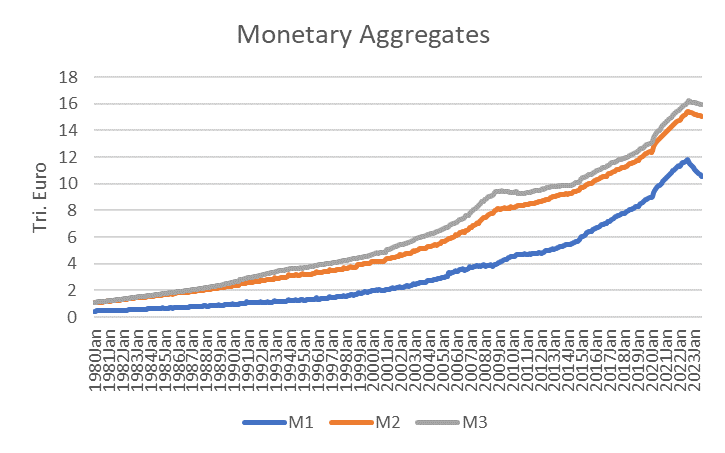 Quantity theory of money
(total amount of money)	x	(velocity of money)

										=

						(price level)	x 	(real output)

→	if in short term we assume the velocity of money as constant and real output is changing also slowly relative to prices, we obtain a directly proportional dependence between the growth rate of money and inflation.
Quantity theory of money and Money Demand
Monetary growth and Inflation
Classical Dichotomy
Real Variables: Measured in physical units – quantities and relative prices, for example

quantity of output produced
real wage:  output earned per hour of work
real interest rate:  output earned in the future by lending one unit of output today

Nominal Variables:  Measured in money units

nominal wage:  Dollars per hour of work.
nominal interest rate:  Dollars earned in future by lending one dollar today.
the price level:  The amount of dollars needed to buy a representative basket of goods.
Classical Dichotomy
Classical Dichotomy: In Theory, we have an independence between real and nominal variables.

Neutrality of money: Changes in monetary aggregates do not have any influence on real variables. At least in long run “money is veil”.
Central bank and money creation
Changing for example assets via buying/selling foreign currency or changing deposits increases or lowers the monetary base
Active money creation via commercial banks
Commercial banks obtain deposits from their customers. 

These deposits will be partially lend to other customers and appear as deposits at other banks.

This initiates a multiplier process for creation of money, since the „new“ sight deposits have also the character of money.

In general commercial banks are limited by the required minimum reserve ratio set by the central banks. In general commercial banks hold a higher reserve ratio than the officially required reserved in order to insure against a „bank run“. Anyhow during the financial crisis 2008/09 we had some bank runs and after Lehman bankruptcy 16.09.2008 there was a danger of a general „bank run“.
Money creation: Example
Commercial bank 1 holds deposits of 1 Mio. Euros. According to an reserve ratio of 10% commercial bank 2 obtain the leftover as deposits.

1. 	Calculate the amount of deposits of commercial bank  2?

Commercial bank 2 has the same reserve ratio, thus commercial bank 3 obtains also the leftover as deposits … .

2. 	Calculate the total amount of new deposits?
Active money creation (money multiplier)
Commercial bank 1 (CB1) holds deposits D with reserve ratio R

→	CB 1 holds back the proportion R of depostis D, thus CB2 obtains 
		(1-R)D new deposits

→	CB 2 holds back (1-R)RD of deposits, thus CB3 
		(1-R)(1-R)D new deposits	 …..
									.
									.
→	Total amount of new deposits:

				[(1-R)+(1-R)2+(1-R)3+….]D=D/r

→	1/R is called the „money multiplier“
Monetary policy of the ECB
The ECB’s Governing Council considers that price stability is best maintained by aiming for 2% inflation over the medium term. Inflation is measured by the Harmonised Index of Consumer Prices (HICP). The Governing Council’s commitment to the 2% target is symmetric. This means that we consider negative and positive deviations from the target to be equally undesirable.
Classical monetary instruments of the ECB
Main refinancing operations: 	The main refinancing operations, with a weekly frequency and a 							maturity of one week, are the most important monetary policy 							instrument used by the Eurosystem for money market management.
		→ The main refinancing operations (MRO) rate is “in general” the 					key interest rate of the central bank for steering the money market
Deposit facility: 	The deposit facility rate is one of the three interest rates the ECB sets every six weeks as part of its 				monetary policy. The rate defines the interest banks receive for depositing money with the central 				bank overnight.

Marginal lending facility: The marginal lending facility rate is the interest rate banks pay when they borrow from the ECB 				  overnight. When they do this, they have to provide collateral, for example securities, to guarantee 				  that the money will be paid back.
Minimum reserve:	 The minimum amount of reserves a credit institution is required to 		  hold with a central bank.
Monetary policy in practice
Modern central banks try to influence via thir interest rate policy the economic performance of the economy. But in practice „directly“ they can only influence the short-term interest rates of the financial markets. Therefore in Europe the ECB has the aim to „steer“ the ESTR (Euro short term rate). ESTR represents the interest rate level of the overnight interbank interest rate in the european banking sector.

Classical effect of an key interest rate cut of  the central bank:
Short term interest rate↓	→Shifting investments to longer term bonds with higher interest rates

Prices of longer term bonds increase	→	Adjustment of interest rates over different 												maturities

But „in general“ we will have a difference between interest rates for
     different maturities. This relationship is called Yield Curve.
Classical effect of monetary policy via consumption and investment
In general, we assume that the central bank can influence directly and indirectly the interest rates in the economy:

Cutting interest rates will in general expand credit demand:

→ expands credit based investment and consumption

→ increase the utilization of production, which pushes economic growth

→ but, if the economy starts to produce at the limit of their capacity, profits will                start to stagnate or expected profits will even fall.

→ pushing liqudity via low interest rates will not increase investment anymore

→ in the end pushing liquity and increasing the amount of money only creates inflation
Classical effect of monetary policy via stock markets
Interest rate cut of the central bank
 
→ Yields of bonds decline.

→ In the short run, stock investments are more attractive than n investment in bonds

→ This will in general will increase stock market prices until yields at the bond market and the stock market will adjust.

→ Thus, via the increase of prices at capital markets income of investors will increase

→ increase of investment and consumption in general

→ … (see former slide!)

→ in the end pushing liquity and increasing the amount of money only creates inflation
Yield curve: Market expectation theory (Example)
Assume long term and short term investments are perfect substitues, investors are risk neutral and we have perfect capital markets
i1:	interest rate 1 year (p.a.) 2%
i2:	interest rate 2 years (p.a.) 4%
i1e:	expected interest rate 1 year in 1 year (p.a.)???
	Investment 1 Euro
1 Euro
Long term?
Short term?
Compare the two investments1
→ short term expected interest rate =
     longterm interest rate + difference between long term and short term interest rates
Yield Curve: Liquidity premium theory
Preferences between creditors and debtors differ. Investors are in general risk avers.

		
		→	Creditors will demand a premium since they lower their liquidity 			for the maturity of the loan. For this loss of liquidity they want to be 			compensated.

		→	the longer the maturity higher the liquidity premium

		→	in general we expect long term interest rates to be higher than short 			term interest rates
Yield curve:  Market Segmentation Theory
Für einen Anleger entsteht ein Risiko, wenn sich der Anlagehorizont nicht
mit der Laufzeit des Wertpapiers deckt

Maturity > Investment horizon	→	price risk

Maturity < Investment horizon 	→	income risk

Investors try to reduce their risk

			→	the market will be segmented into areas maturity and investment horizon will match

					financial assets are  no perfect substitutes
Yield curve (Germany)
Source: Bundesbank
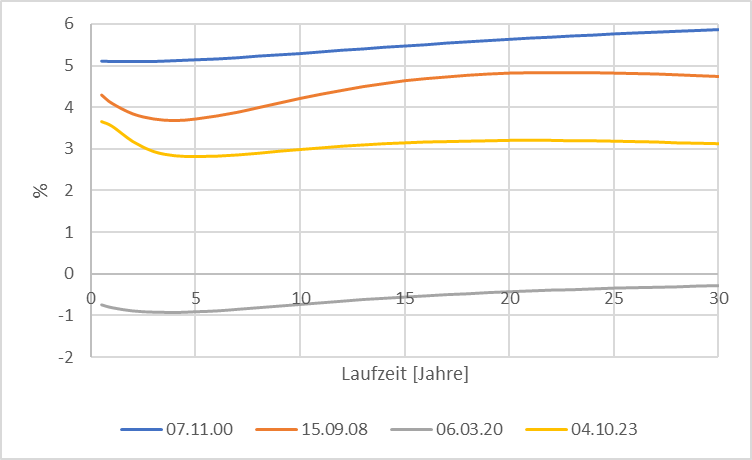 Stress indicators of the financial markets
Source: Bundesbank
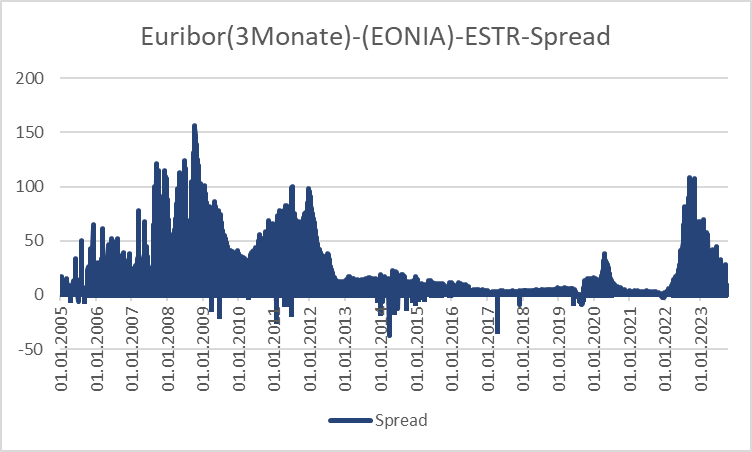 Monetary policy since the financial crisis (overview)
Key interest rates down to 0%


ECB is switching to fixed-rate tender procedure with full allotment for all its refinancing operations, meaning that it would supply all funds demanded at a fixed interest rate.

Downgrade the rating requirements


Introducing long term refinancing opterations up to one year

Liquidity provision of foreign currency (Euro-US-Dollar-swaps)
Monetary policy since the financial crisis (overview)
Two 3-years tender with 500 Bil. Euro Winter 2011/12 (Bazooka) especially for the italien and spanish banking sector

Minimum reserve rate dwon from 2% to 1% January 2012

Draghi Put/“Whatever it takes“ (26.07.2012)
		“Within our mandate, the ECB is ready to do whatever it takes to preserve the euro.
		  and believe me, it will be enough.”
https://qz.com/1038954/whatever-it-takes-five-years-ago-today-mario-draghi-saved-the-euro-with-a-momentous-speech/


Start of buying low rating government bonds  (26.09.2012)


Different programs to buy government and private bonds at the secondary financial markets according to the capital key of the eurozone. Especially buying a monthly volume up to 60 Bil. Euros. 2015 -> stop July 2022 (only reinvestment!)
https://www.ecb.europa.eu/mopo/implement/app/html/index.en.html



PEPP: Pandemic emergency purchase programme (March 2020) Volume 1,7 Tril. Euros (Oct 2022)
https://www.ecb.europa.eu/mopo/implement/pepp/html/index.en.html

Increase of interest rates since July 2022
Key rates ECB
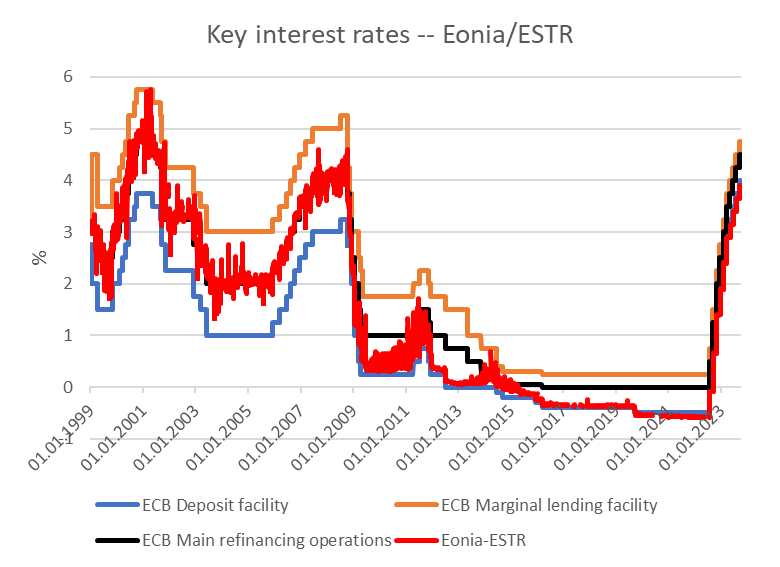 Source: ECB,
Financial markets interventions of the ECB since 2015 without PEPP
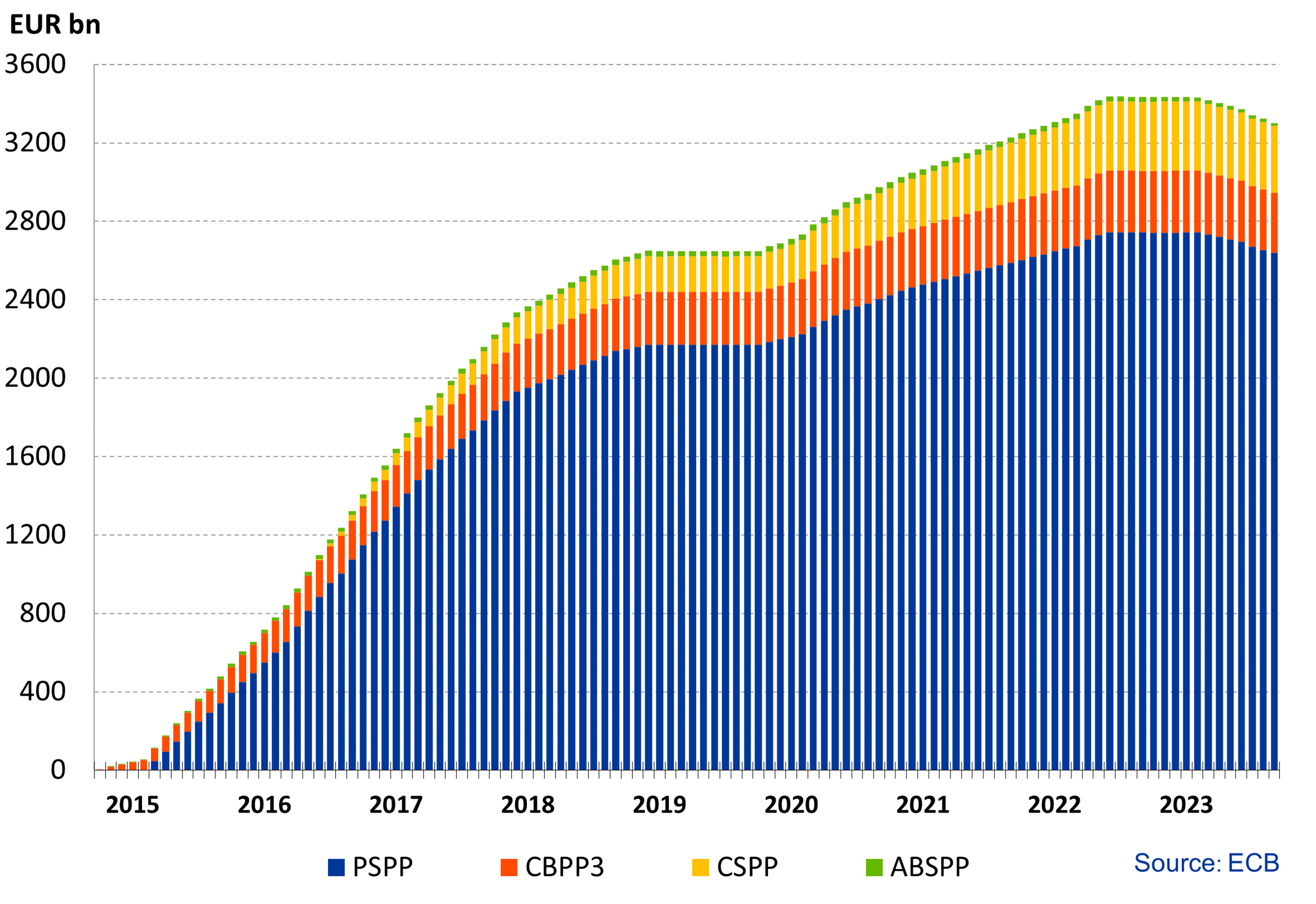 Source: ECB, Asset Purchase Program 
https://www.ecb.europa.eu/mopo/implement/omt/html/index.en.html
ECB balance sheet
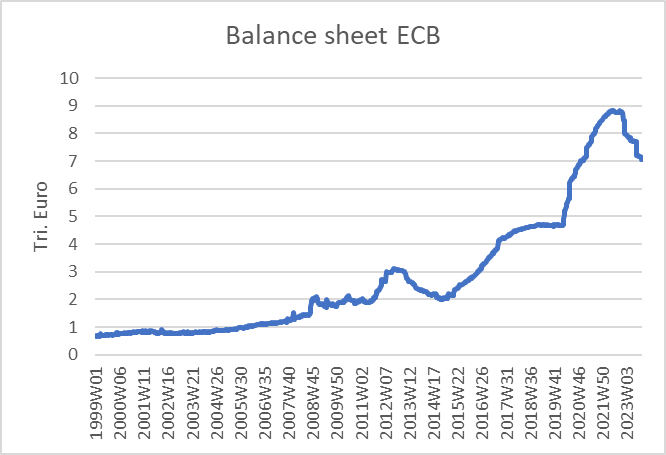 Source: ECB
10 Year government bonds Eurozone
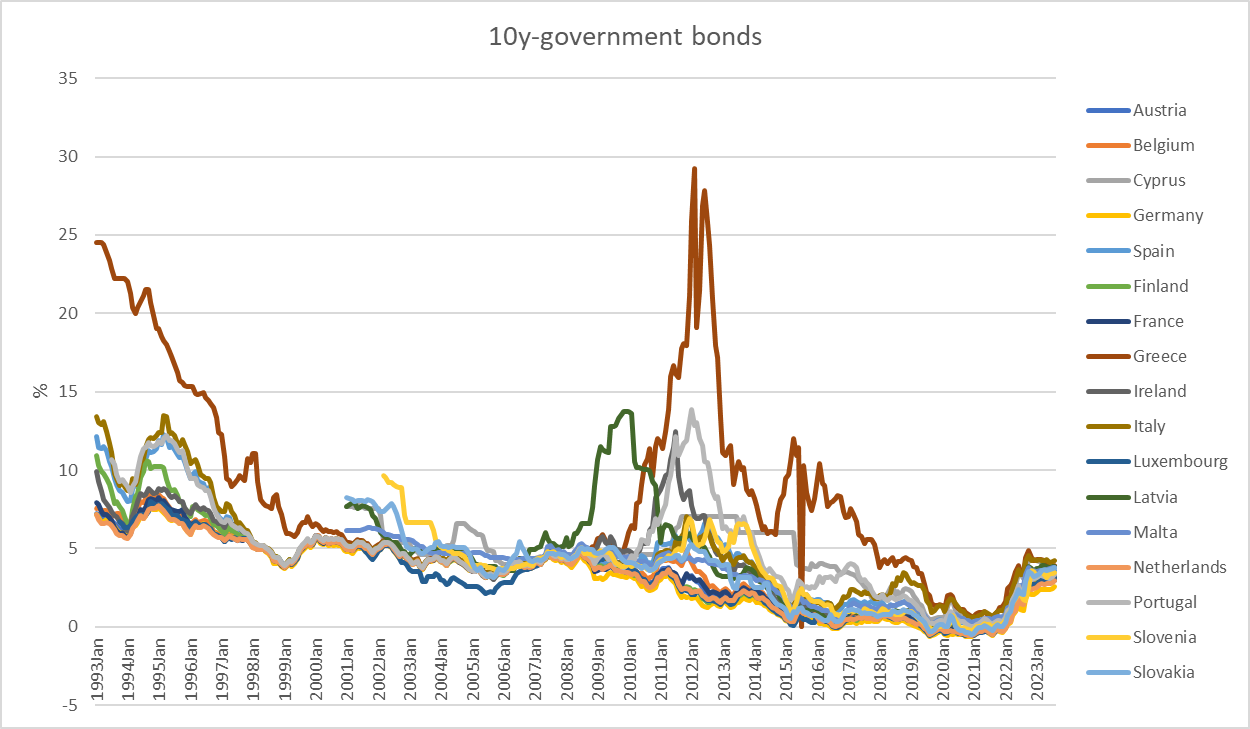 Source: ECB